UNIDAD 1 Introducción a la lógica
CATEDRA : LOGICA MATEMATICA


ECO. MARIELA HIDALGO
1.1.Conceptos básicos de la lógica matemática
1.1.2.Definicióndelógicay su importancia en la Administración
1.1.3.Aplicaciones básicas en problemas administrativos
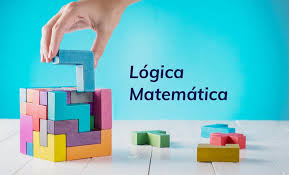 *
Lógica y Pensamiento Matemático
Introducción al concepto de lógica y su importancia en las matemáticas.
Definición de Lógica
La lógica es la disciplina que estudia el razonamiento y la validez de los argumentos en matemáticas y filosofía.

La lógica es una rama base para forjar el pensamiento y
el razonamiento deductivo. 
Permite a los estudiosos, un análisis profundo y necesario para abordar los conocimientos matemáticos, envueltos en este mundo en evolución. 
Permite la comunicación en un lenguaje simbólico, para acceder a los conocimientos científicos y facilita la comprensión de contenidos matemáticos.
Definición de Lógica
La lógica es la disciplina que estudia el razonamiento y la validez de los argumentos. Se encarga de analizar cómo se estructuran los pensamientos para que sean coherentes, válidos y racionales. 
Desde la antigüedad, filósofos como Aristóteles han desarrollado principios lógicos que siguen siendo fundamentales hoy en día.
CONCEPTO
La lógica es la ciencia que estudia el razonamiento, donde “razonar” consiste en obtener afirmaciones (llamadas conclusiones) a partir de otras afirmaciones (llamadas premisas) con los criterios adecuados para que podamos tener garantía de que si las premisas son verdaderas, entonces las conclusiones obtenidas también tienen que serlo necesariamente. (Ivorra, s.f.a, p. ix
Objeto de la lógica
La lógica trata de establecer (Acuña, 2012) cuáles son las leyes, criterios o patrones que garantizan que, a partir de la comparación de las proposiciones que sirven de premisas, se pueda obtener garantía de que la conclusión sea verdadera. Vírgüez de Quiñónez y Naveda de Fernández (s.f.) señalan que el objeto de la lógica es “diferenciar los razonamientos correctos (o válidos) de los razonamientos incorrectos (o no válidos)” (p. 4). Por tanto, el objeto de los estudios lógicos es moldear una estructura mental que permita, a través del análisis del lenguaje, la comprensión de un razonamiento
Importancia de la Lógica en Matemáticas
Permite estructurar el pensamiento, validar argumentos y desarrollar modelos matemáticos formales. (Smith, 2020)
HISTORIA
Surge en la Antigua Grecia con filósofos como Aristóteles, quien 
estableció las bases del silogismo (una forma de razonamiento deductivo).


En el siglo XIX, matemáticos como George Boole y Gottlob Frege desarrollaron el cálculo lógico, sentando las bases de la lógica matemática moderna.

Hoy, la lógica es fundamental en la informática, la inteligencia artificial y la toma de decisiones empresariales.
HISTORIA
Siglos IV a.C. a mediados del XVII d.C.: los principales representantes de este período son Aristóteles (384-332 a.C.) y Euclides (300 a.C.), f ilósofos griegos. La lógica aristotélica era rígida y estrecha de miras. Pervivió casi inalterada hasta el siglo XVI d.C. Se mantuvo en manos de filósofos y algunos matemáticos con inclinaciones filosóficas. Aristóteles introduce el concepto de silogismo como una forma de razonamiento lógico que consta de dos proposiciones como premisa y otra como conclusión.
EL LENGUAJE
El lenguaje consta de un conjunto de palabras, compuestas por secuencias de símbolos (letras del alfabeto y números) y signos como el guión, la coma, etc. Cada lenguaje está compuesto por una colección finita de símbolos y signos usada para construir palabras y, en todo caso, para construir secuencias numéricas (0, 1, 2,…); además, el lenguaje es la capacidad humana para comunicarse a través de lenguas. Así, “las lenguas son sistemas más o menos complejos, que asocian contenidos de pensamientos y significación a manifestaciones simbólicas tanto orales como escritas” (Montero, s.f., p. 11).
Relación de la lógica con la toma de decisiones empresariales
En el ámbito administrativo, la lógica matemática ayuda a estructurar el pensamiento, analizar problemas y tomar decisiones fundamentadas. Su aplicación es crucial en:
Planeación estratégica: Identificación de objetivos y estructuración de planes de acción.
Toma de decisiones basada en datos: Uso de modelos cuantitativos para evaluar opciones.
Optimización de recursos: Asignación eficiente de capital, personal y materiales.
Evaluación de riesgos: Análisis de probabilidades y consecuencias de cada decisión.
Ejemplos de uso en Administración
1. Toma de decisiones estructuradas
La lógica matemática permite evaluar diferentes escenarios antes de tomar una decisión. Se utilizan herramientas como:
Diagramas de flujo para analizar procesos.
Modelos de optimización (por ejemplo, minimizar costos y maximizar beneficios).
Análisis costo-beneficio para evaluar inversiones.
Ejemplos de uso en Administración
Diagramas de flujo para analizar procesos.
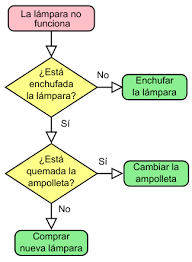 Ejemplos de uso en Administración
Modelos de optimización
Una empresa de catering debe decidir cuántos almuerzos producir para maximizar su beneficio, considerando estos datos:
Costo de producción por almuerzo: $3
Precio de venta por almuerzo: $7
Demanda estimada: entre 50 y 100 almuerzos diarios
Presupuesto máximo diario: $300
Optimización:
Si produce 50 almuerzos, el costo es $150 y la ganancia total es $200 (50 × $7 - $150).
Si produce 100 almuerzos, el costo es $300 y la ganancia total es $400 (100 × $7 - $300).
Decisión óptima: producir 100 almuerzos, y ya que maximiza la ganancia dentro del presupuesto
Ejemplos de uso en Administración
Análisis costo-beneficio para evaluar inversiones.
Una tienda de ropa evalúa si debe invertir en una plataforma de ventas en línea. Para decidir, analiza los costos y beneficios en un año.
Costos:
Desarrollo de la tienda en línea: $2,500
Marketing digital: $1,000
Mantenimiento del sitio web: $500
Total de costos: $4,000
Beneficios:
Ventas de ropa : $11,500
Total de beneficios: $11,500
Cálculo del beneficio neto:
Beneficio neto = Beneficios - Costos = $11,500 - $4,000 = $7,500
Decisión: Como los beneficios superan los costos, la inversión es rentable y se recomienda implementar la tienda en línea.
Ejemplos de uso en Administración
2. Identificación de errores en estrategias empresariales
Los errores en la toma de decisiones pueden deberse a falsedades lógicas o suposiciones incorrectas. La lógica matemática ayuda a:
Detectar inconsistencias en planes estratégicos.
Corregir errores en modelos financieros y de producción.
 Ejemplo:Un gerente decide reducir costos eliminando campañas de marketing sin analizar el impacto en las ventas. Un análisis lógico revela que esa decisión podría disminuir los ingresos a largo plazo.
1. Definición de Razonamiento Lógico
El razonamiento lógico se basa en reglas formales para llegar a conclusiones coherentes y estructuradas a partir de premisas. No requiere de la observación directa de la realidad, sino del análisis de estructuras lógicas.
Ejemplo en Administración:Un gerente quiere determinar si un aumento de precios reducirá las ventas. En lugar de experimentar directamente, aplica un análisis lógico:
Premisa 1: Si el precio sube las ventas bajarán.Conclusión: Si sube el precio, las ventas disminuirán.
Aquí se utiliza un razonamiento basado en reglas económicas sin necesidad de probarlo empíricamente antes.
2. Definición de Razonamiento Empírico
El razonamiento empírico se basa en la observación, la experiencia y la experimentación. En lugar de depender de estructuras formales, extrae conclusiones de datos concretos y pruebas en el mundo real.
Ejemplo en Administración:El mismo gerente decide probar su hipótesis con un experimento de mercado:
Aumenta los precios en una sucursal durante un mes.
Compara las ventas con otra sucursal donde no subió el precio.
Si las ventas bajan en la primera, confirma que la demanda es elástica.
Aquí, la conclusión se basa en la observación directa y no solo en la lógica teórica.
3. Principales Diferencias
3. Principales Diferencias
Ejemplo de Pensamiento EMPIRICO
Al ver el cielo nublado, asumir que va a llover sin evidencia formal.
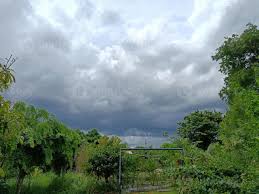 Ejemplo de Pensamiento Lógico para Predecir Lluvia
Una persona analiza varias condiciones climáticas y usa el razonamiento lógico para concluir que va a llover.
Premisa 1: Si el cielo está nublado, la humedad es alta, hay fuertes vientos y se han registrado precipitaciones en las últimas horas, entonces es probable que llueva.
Premisa 2: Hoy el cielo está completamente nublado, la humedad es del 90%, hay ráfagas de viento y el pronóstico indica precipitaciones recientes en zonas cercanas.
 Conclusión: Es muy probable que llueva en las próximas horas.
Explicación:Este razonamiento sigue una estructura lógica basada en patrones climáticos. No se necesita ver la lluvia directamente, sino que se infiere a partir de condiciones meteorológicas previas.